স্বা গ ত ম
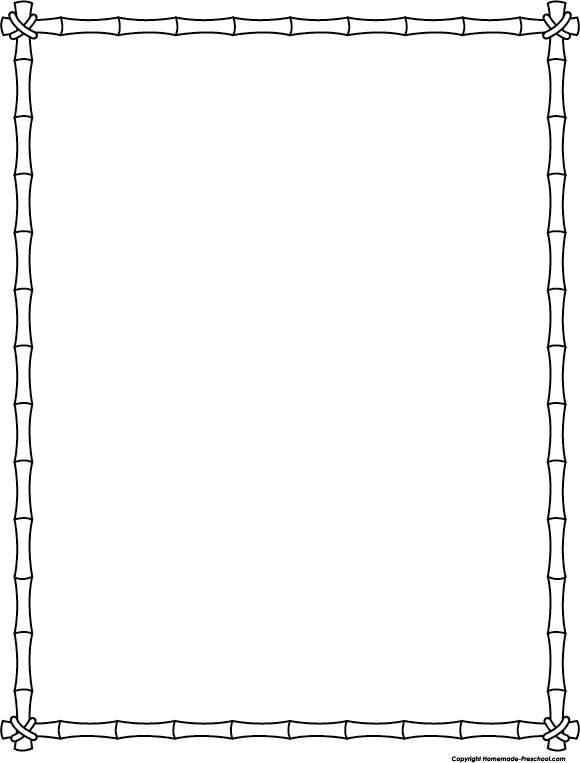 পরিচিতি
শিক্ষক পরিচিতি
পাঠ পরিচিতি
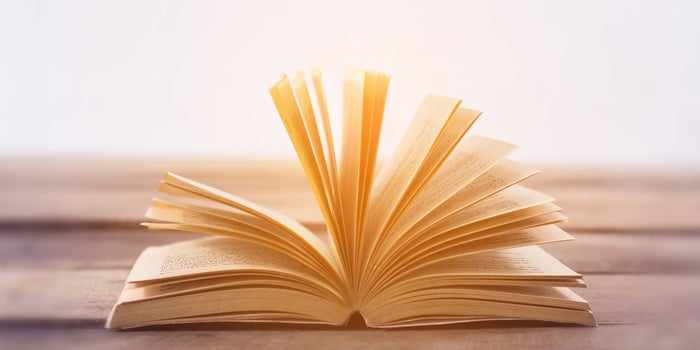 শ্রেণি: তৃতীয়
বিষয়: বাংলাদেশ ও বিশ্বপরিচয়
পাঠ: সামাজিক পরিবেশের উন্নয়ন
পাঠ্যাংশ: বিদ্যালয়ে সাহায্য করা
সময়: ৪০ মিনিট
মো: ইমরান হোসেইন চৌধুরী
সহকারি শিক্ষক
কালিনগর স: প্রা: বিদ্যালয়
কানাইঘাট, সিলেট।
শিখনফল
৯.১.3 বিদ্যালয়ের উন্নয়নে সহায়ক কাজ চিহ্নিত করতে পারবে।
৯.১.৪ পরিবার ও বিদ্যালয়ের বিভিন্ন উন্নয়নমূলক কাজে অংশগ্রহন করবে।
চলো একটা ভিডিও দেখি...।
আবেগ সৃষ্টি
এখানে ক্লিক করুন
পূর্বজ্ঞান যাচাই
১। বিদ্যালয়ে শিশুরা কী কী কাজে সহায়তা করতে পারে?
উত্তর: বিদ্যালয়ে শিশুরা শ্রেণিকক্ষ পরিষ্কার করা, নির্দিষ্ট জায়গায় ময়লা আবর্জনা ফেলা, বিদ্যালয়ের আঙ্গিনায় ফুলের বাগান করা ইত্যাদি কাজে সহায়তা করতে পারে।
২। শ্রেণিতে শিশুরা শিক্ষককে কীভাবে সহায়তা করতে পারে?
উত্তর: শ্রেণিতে শিশুরা পাঠ চলাকালীন সময়ে হৈ চৈ না করে শিক্ষকের কথা মনোযোগ দিয়ে শুনবে, কোন কাজ দিলে তা করে শিক্ষককে দেখাবে।
আজকের পাঠ
বিদ্যালয়ে সাহায্য করা
শ্রেণিকক্ষের ভেতরের কাজ কী কী?
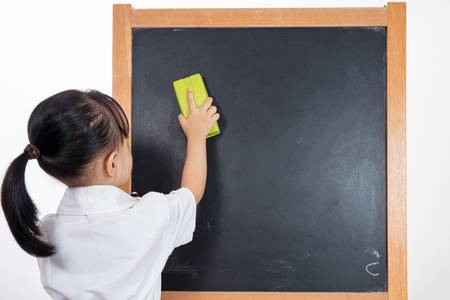 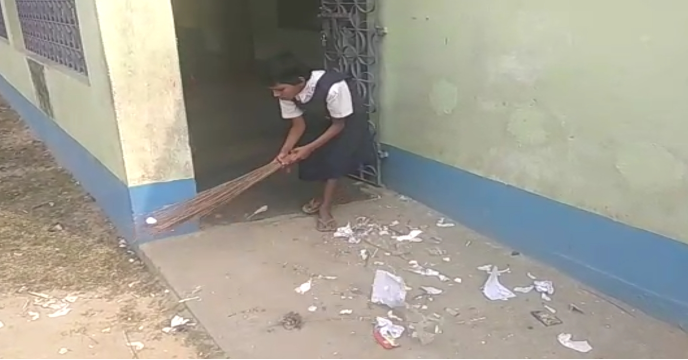 শ্রেণিকক্ষ ঝাড়ু দেওয়া
বোর্ড পরিষ্কার করা
বিদ্যালয়ে শ্রেণিকক্ষের কক্ষ ঝাড়ু দিয়ে পরিষ্কার রাখা এবং বোর্ড মুছনি দ্বারা মুছে বোর্ড পরিচ্ছন্ন রাখা শিক্ষার্থীদের দায়িত্ব।
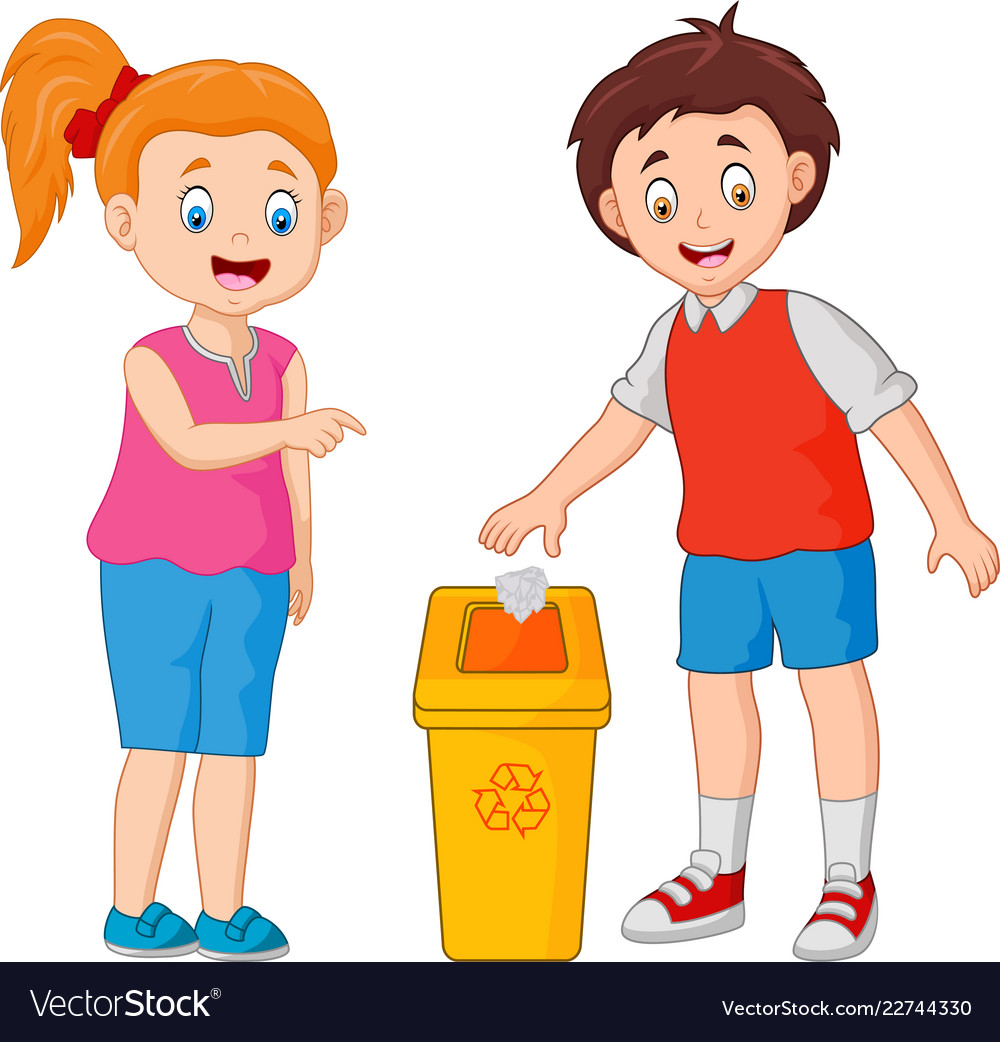 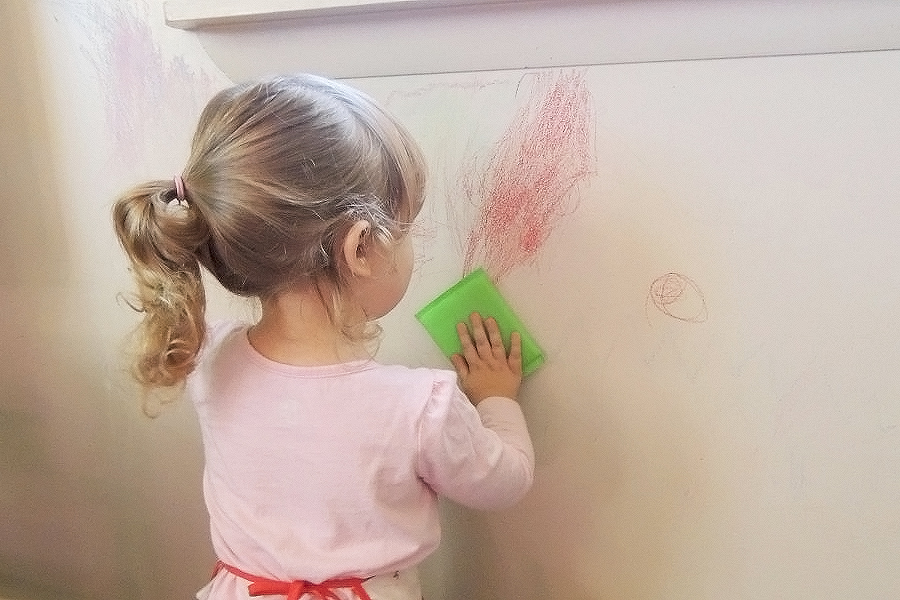 দেওয়াল ময়লা না করা
কাগজের টুকরা বিনে ফেলা
শিক্ষার্থীরা শ্রেণিকক্ষে কাগজের টুকরা, চকলেটের খোলস, চানাচুরের প্যাকেট ফেলে ময়লা করে রাখে তাই এসব ময়লা মেঝেতে না ফেলে নির্ধারিত বিনে ফেলতে হবে। এছাড়াও শ্রেণিকক্ষের দেয়াল পরিচ্ছন্ন রাখতে হবে।
শ্রেণিকক্ষের বাইরের কাজ কী কী?
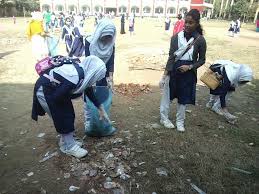 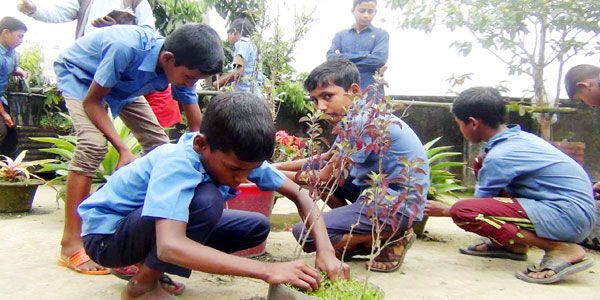 ফুলের চারা রোপন
আঙ্গিনা পরিষ্কার করা
শ্রেণিকক্ষের বাইরে বিভিন্ন কাজের মধ্যে বিদ্যালয়ের আঙ্গিনা পরিষ্কার করা, বিদ্যালয়ের ফুলের বাগানে ফুলের চারা রোপন করা।
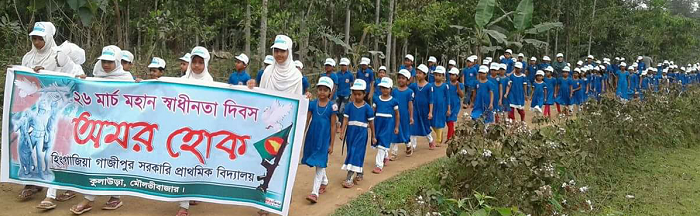 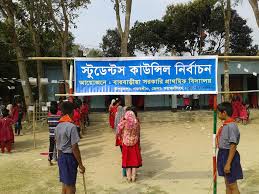 স্টুডেন্ট কাউন্সিল নির্বাচন
অনুষ্ঠানে যোগ দেওয়া
বিদ্যালয়ের বিভিন্ন অনুষ্ঠান যেমন: ২৬শে মার্চ, ২১শে ফেব্রুয়ারী, ১৬ই ডিসেম্বর ইত্যাদিতে যোগ দেওয়া। বিদ্যালয়ের স্টুডেন্ট কাউন্সিল নির্বাচনে অংশগ্রহন করা।
পাঠ চলাকালীন সময়ে করণীয়?
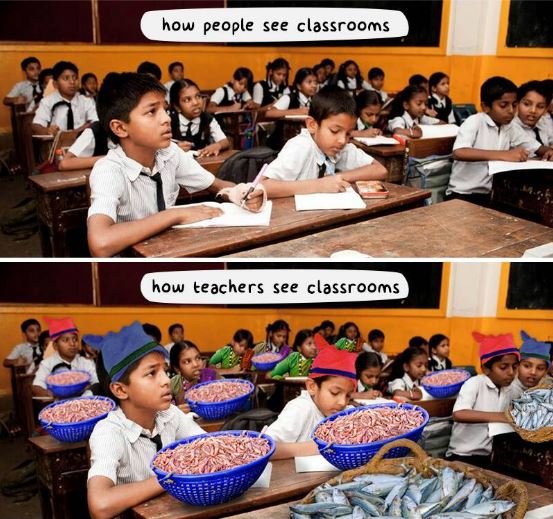 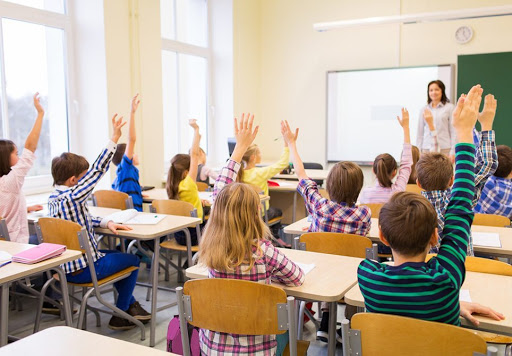 ক্লাসে মনোযোগী হওয়া
ক্লাসে শিক্ষককে সহযোগিতা করা
ক্লাস চলাকালীন সময়ে শিক্ষক যা বলেন তা মনোযোগ দিয়ে শুনা, পাঠদানের সময় শিক্ষককে সার্বিক সহযোগিতা করা।
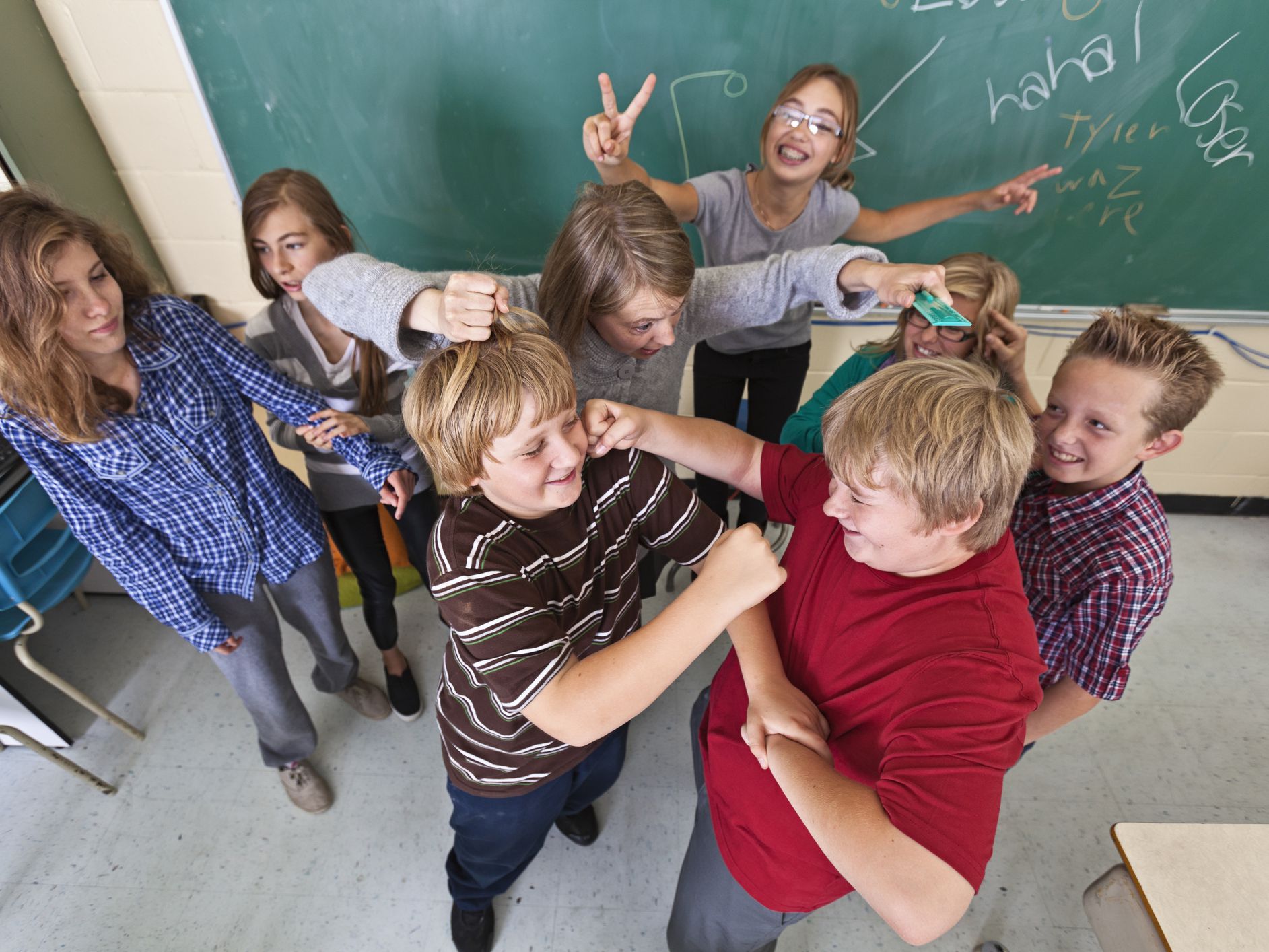 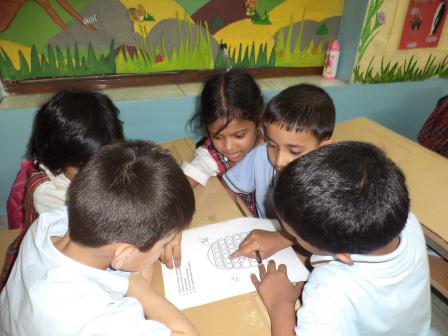 ক্লাসে মারামারি না করা
দলীয় কাজে অংশগ্রহন করা
শ্রেণিকক্ষে সহপাঠীদের সাথে কখনো ঝগড়াফ্যাসাদ না করে বন্ধুসুলভ আচরণ করা। শিক্ষকের দেওয়া দলীয় কাজে অংশগ্রহন করা।
জোড়ায় কাজ
নিচের ৩টি শিরোনামে তালিকা তৈরী কর।
বইয়ের সাথে সংযোগ
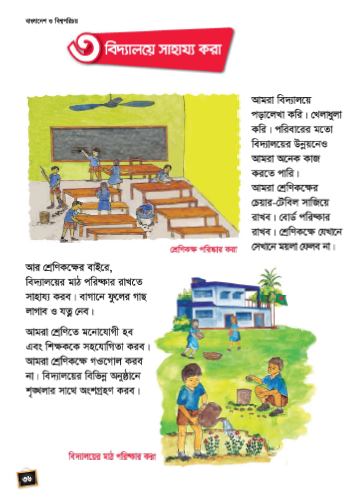 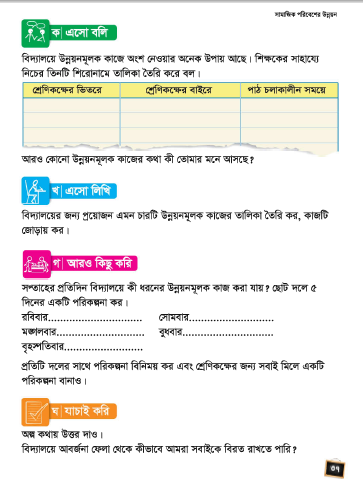 পৃষ্ঠা নং  ৩৬-৩৭
মূল্যায়ন
নিচের প্রশ্নগুলোর উত্তর লিখ ।
১। বিদ্যালয়ে তুমি কিভাবে সহায়তা করবে লিখ।
২। পাঠচলাকালীন সময়ে তোমার করণীয় কী?
পরিকল্পিত কাজ
তুমি তোমার বিদ্যালয়ে কী কী কাজে সহায়তা করো তা তোমার নিজের ভাষায় লিখে আনবে।
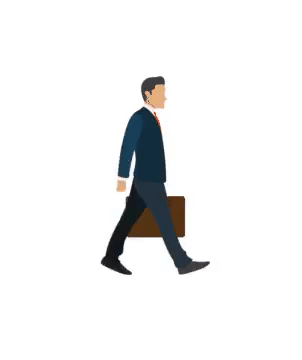 ধন্যবাদ